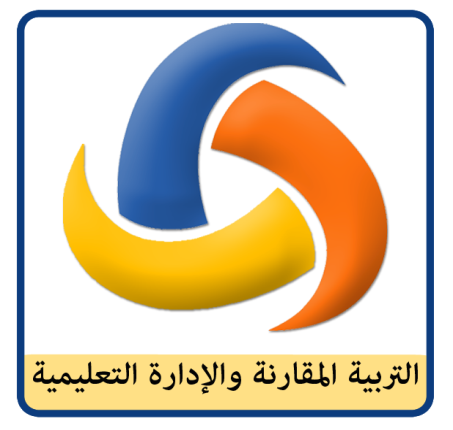 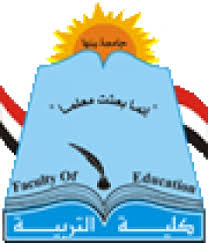 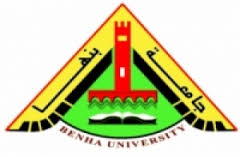 المحاضرة الرابعةالمقرر/ نظام التعليم والاتجاهات المعاصرةالفرقة/ الرابعة تعليم أساسي جميع الشعبد/هانم أحمد حسن  د/سمر مصطفى محمد
نظام التعليم فــي دول جنوب شرق أسيا " النمور الآسيوية"
* ويتضمن : 
أولاً : مقدمة . 
ثانياً : الخصائص العامة لدول النمور الآسيوية . 
ثالثاً :خصائص التعليم بدول النمور الأسيوية .
رابعاً : نظام التعليم في ماليزيا كنموذج لدول جنوب شرق أسيا (أول نمر إسلامي) 
خامساً : خلطة النجاح السرية في التعليم الماليزي .
سادساً : نظام التعليم في سنغافورة كنموذج ثان لدول جنوب شرق أسيا (جزيرة الأسد).
سابعاً : سر تقدم سنغافورة .
ثامناً :الدروس المستفادة من دول النمور الآسيوية .
أولاً : مقدمة :
تعتبر دول جنوب شرق أسيا والممثلة في هونج كونج، سنغافورة، ماليزيا، كوريا الجنوبية، إندونيسيا، تايوان والتي تعرف بالنمور الآسيوية، نموذجاً فريداً للمعجزة البشرية، التي قفزت من التخلف إلى العالمية، وساعدها في ذلك مجموعة من العوامل لعل من أهمها تقديس قيم العمل الجماعي, ذوبان دور الفرد من اجل مصلحة الجماعة, احترام المؤسسة الاجتماعية مثل الآسرة،  المدرسة، المصنع، وغيرها.
أما عن النهضة الاقتصادية في دول النمور، فترجع أسبابها إلى التراكم الرأسمالي، والتخصص الكفء للموارد والطاقات البشرية ، وتبني أحدث التكنولوجيات, وقد تحركت هذه المكونات الثلاثة على أرضية ثقافية عريضة احتفظت بالمكونات الذاتية لكل منها ، معتمدة على تطبيق العناصر الأساسية للسياسات الاقتصادية بشكل علمي سليم ، وعلى أداء اقتصادي متناسق غير عادي، وعلى القطاع الخاص، والتركيز على العامل البشري ، وعلى الاهتمام بالتعليم والبحث العلمي، وعلى التدخل الحكومي الرشيد، وعلى المرونة في تنفيذ السياسات،  وعلى الاستفادة من الجوار الإقليمي .
وبالرغم من وجود قواسم مشتركة في تجارب هذه الدول ، إلا أنه من الضروري التأكيد على أن لكل دولة تجربتها الخاصة بها وبظروفها الموضوعية ، وأسبابها التي مكنتها من التعمق اقتصادياً خلال زمن قياسي نسبياً .
ثانياً : الخصائص العامة لدول النمور الآسيوية، وتتمثل في :
- الاهتمام بسياسة الباب المطروق: وتعني الاهتمام بالعلم والتكنولوجيا، على اعتبار أن العلم يحتوي على أساليب التفكير، والتكنولوجيا تحتوي على أسرار التقدم والرقي. 
- الاهتمام بسياسة القفز: وتعني وضع الهدف الأسمى بصورة محددة وواضحة على مستوى الدولة وقطاعاتها المختلفة، ثم تحديد دور كل قطاع من هذه القطاعات تجاه هذا الهدف مع السعي نحو تحقيقه.
- الاهتمام بسياسة الرموز: وتعني وجود مجموعة من المؤسسات داخل كيان المجتمع تعتبر بمثابة رموز يجب الحفاظ عليها، مع ضرورة تفعيلها وتطويرها، على اعتبار إنها بمثابة معاول للبناء ومن هذه المؤسسات ما يلي: 
أ) الأسرة : وترمز إلى التماسك الاجتماعي والتواصل الإنساني . 
ب) المدرسة : وترمز إلى العلم والتعليم وتربية الأجيال . 
ج) المصنع : ويرمز إلى العمل والإنتاج والإرادة والتنافس والتحدي .
- الاهتمام بسياسة الأوز الطائر : وتعني أن الدولة مهما كانت نامية ذات موارد محدودة ودخل قومي ضئيل فإنها يمكن أن تحرز التقدم عن طريق تربية الأجيال وإرادة الأبطال ، على اعتبار أن التربية هي مرآة المجتمع التي يرى فيها نفسه ، بل هي بنت وأم المجتمع في ذات الوقت ، فلا يمكن أن تخدم المجتمع وتعد له الكوادر البشرية المؤهلة، إلا إذا خدمها المجتمع ورعاه ، ووفر لها الإمكانات اللازمة لتحقيق أهدافها ، كما أن إرادة العنصر البشري يمكن أن تقهر المستحيل وتحول الحلم إلى حقيقة ، بل يمكن أن يصبح معجزة بكل ما تحمله هذه الكلمة من معان ودلالات .
البعد عند دائرة الفقر : وتعني الاهتمام بتشغيل 4 عناصر أساسية حتى تتحقق التنمية المتوازنة وهذه العناصر هي : 
العمل . 
رأس المال المادي .
رأس المال البشري .
كفاءة الجمع بين العناصر الثلاثة السابقة.
ثالثاً : خصائص التعليم بدول النمور الأسيوية،تتمثل في :
المساواة: وتعني تساوي كافة التلاميذ في المعاملة دون أي تحيزات ناتجة عن انتماءات طبقية ، أو خلفيات عائلية ، أو غيرها ، مع إزالة الحواجز أمام كل تلميذ أو طالب للالتحاق بأنماط التعليم المختلفة . 
التوازن: ويعني أن كل التلاميذ متساوون في القدرات ،  ويتركز دور المعلم على تنمية هذه القدرات بشكل متوازن بين الجميع . 
المنافسة: وتعني أن المنافسة شيء أساسي بين التلاميذ. 
التلقائية: وتعني أن انتقال أي تلميذ من مرحلة تعليمية إلى مرحلة تعليمية أعلى يتم بشكل تلقائي .
التوحد: وتعني توحد المعلم مع التلاميذ من خلال المشاعر والاستماع إليهم وزيارتهم في المنازل . 
الإحساس بالمسئولية: وتعني أن المعلم يدرس للتلاميذ ولكن المعلم والتلاميذ يعيشون معاً في تجربة حياة . 
الاستمرارية: وتعني مساعدة كل تلميذ على إكمال تعليمه إلى أقصى حد ممكن وفق قدراته واستعداداته وطموحاته. 
الوضوح: ويعني وجود رؤية موجهة وفلسفة واضحة القسمات للتعليم من المنبع حتى المصب أي من الحضانة ورياض الأطفال حتى الجامعة.
الجودة: وتعني مشاركة جميع المستويات سواء العليا أو الوسطى أوالدنيا أي الإجرائية في ترجمة السياسة التعليمية إلى واقع فعل معاش، ومن ثم جاء المستقبل مبشر بما هو أفضل. 
التمهين: ويعني احترام التعليم المهني على اعتبار انه العصب الحيوي الذي يغذي الصناعة بالقوى البشرية اللازمة لتحقيق الإبداع في العمل والإتقان في الصناعة.
وهناك مجموعة من الخصائص الفرعية يمكن أن نجملها في الآتي: 
القدرة على الاستفادة من تجارب الآخرين في مجال التعليم . 
سرعة استقراء المتغيرات الجغرافية والتاريخية ،ومحاولة نسجها مع نظام التعليم .
إدمان العمل مع مواكبة التعليم بالثورات المصاحبة له. 
سرعة استيعاب ثقافة وتكنولوجيا الغرب مع رفض التقليد، والتأكيد على الاستثمار الأمثل أي الذي يراعي المتغيرات البيئية . 
الاهتمام بعمق الإنسان في مراحل التعليم المختلفة حتى يستطيع أن يحقق أهدافه. 
الاهتمام بنسب الاستيعاب في النظام التعليمي لدرجه انه يصل في بعض بلدان جنوب شرق أسيا إلى 100 %.
رابعاً : نظام التعليم في ماليزيا كنموذج لدول جنوب شرق أسيا: (أول نمر إسلامي)
تقع ماليزيا في جنوب شرق أسيا ، وتتكون من شقين هما: ماليزيا الشرقية وماليزيا الغربية، وبينهما أكثر من 700 كيلو متر من البحر، وعدد من الجزر الصغيرة وتبلغ مساحتها 329.758 كيلو متراً مربعاً، واللغة الرسمية في البلاد هي اللغة المالاوية بالإضافة إلى استخدام اللغات الإنجليزية والصينية والهندية كلغات ثانية.
وتتكون ماليزيا من 13 ولاية، ونظام الحكم فيها ديمقراطي،  وانضمت إلى الأمم المتحدة في 17 سبتمبر 1957م، وتعتمد في اقتصادها على الزراعة وإنتاج المعادن بالإضافة إلى البترول , وتعتبر ماليزيا أول نمر إسلامي، لذا ينظر إليها على اعتبار أنها بمثابة صك براءة لمسلمي العصر الحديث من تهمة التخلف، التي يستميت الغرب في إلصاقها للمسلمين وفي محاولة للنيل من الدين الحنيف، إذ أثبتت أن التقدم ليس حكراً على دين أو جنس أو بشرة أو لغة .
وعاصمة ماليزيا كوالالمبور ، وعدد سكانها حوالي 22 مليون نسمة تقريباً،  ويتوزع سكانها ما بين ما هومن أصل ملاوي ويمثلون 11 % ، وما هو من أصل صيني ويمثلون 32 % ، وما هو من أصل هندي ويمثلون  8 % ،  وهنا يأتي اللغز المحير الذي أدهش الجميع والذي يتمثل في : كيف استطاعت ماليزيا أن تصهر هذه القوميات جميعاً في بوتقة واحدة ؟ ، أما عن النظام السياسي في ماليزيا فيقوم على تعدد الأحزاب ، حيث يصل عدد الأحزاب بها حوالي 15 حزباً .
وقد بدأ التعليم في ماليزيا بدخول الإسلام ، وكان التعليم وسيلة لمعرفة مبادئ الدين ، وانقسم هذا التعليم إلى حلقات لوعظ الكبار، ودروس لتعليم الصغار ، على يد من احترف مهنة التعليم ،  ونظمت هذه الدراسات على صورة ما يشبه الكتاب في الدول الإسلامية . 

وقد ظل هذا النوع من التعليم حتى بداية القرن العشرين ، حيثُ بدأ الملاويون فتحَ ما أسموه بالمدارس الملاوية لتعليم مبادئ لغتهم وبعض العلوم الحديثة ، في مستوى لا يتجاوز مستوى التعليم الأولى ، ليصبح في ماليزيا عدد من المدارس المتباينة في الاتجاهات ، وقد حاول المستعمر نشر اتجاهاته وأفكاره وسياسته من خلالها ، وأهم هذه المدارس الإنجليزية ، التي استهدف الاستعمار الإنجليزي من إنشائها نشر الثقافة الإنجليزية ، وإعداد فئة من المواطنين الذين يدينون له بالولاء ، والمدارس الملاوية ، والمدارس الصينية ، والمدارس الهندية ، بالإضافة إلى المدارس العربية الإسلامية ، التي كانت تهتم بتدريس مبادئ اللغة العربية .
وبعد أن تخلصت ماليزيا من أنواع الاستعمار الذي تعرضت له ،  شرعت تعيد النظر في نظامها على أسس قومية ،  فقد كان تعرضها للاستعمار البرتغالي مرة، والهولندي مرة ثانية والبريطاني مرة ثالثة، والياباني مرة رابعة – على مدى أكثر من أربعة قرون – من سنة 1511 سنة 1960 – من أسباب عدم استقرار أوضاع الحياة فيها بصفة عامة ، وأوضاع التعليم بصفة خاصة ، إلى أن أعلن قيام دولة ماليزيا سنة 1963 ، بوصفها اتحاداً فيدرالياً من الولايات التي تشملها – عدا ولاية سنغافورة - التي صدر بانفصالها تعديل في الدستور سنة 1965 .
وبعد الاستقلال ، بدأت البلاد في وضع سياسة تعليمية جديدة ،  استهدفت النهوض بالتعليم في كافة مراحله على أساس وجود سياسة تعليمية قومية ، تهدف إلى إيجاد أجيال ممتزجة، ومنصهرة انصهاراً يجعل سكان البلاد أمة واحدة، وشعباً واحداً، حتى يتوفر الأمن والاستقرار، على اعتبار أن توجيه التعليم قومياً، يتفق مع الحكم الوطني، والتخطيط الشامل، والتوسع الكمي والكيفي في التعليم، وتحسين نوعية التعليم، وتطوير المناهج الدراسية،  واعتبار التعليم ضرورة من ضرورات الحياة، والتوسع في تعليم البنات والاهتمام به، وإنشاء التعليم الجامعي، والتوسع فيه، والاهتمام به، وتدعيمه، ورفع مستواه، والعناية التامة بالتعليم الديني، لأنه أساس العقيدة، والتوسع في معاهد إعداد الفنيين والمعلمين بجميع أنواعها في البلاد، حتى تتوافر الأيدي الفنية المدربة، والمعلم الذي يقوم بمهمة التعليم على أكمل وجه.
ويبدأ السلم التعليمي في ماليزيا بالمرحلة الابتدائية، ومدة الدراسة فيها خمس سنوات بالمجان، والتعليم في هذه المرحلة إجباري على جميع الأطفال من ست سنوات ،  ونسب الاستيعاب عالية جداً إذ تصل إلى 99.8 % سنة 1995 م في حين أصبحت 100 % عام 2000 م .
وقد تطورت نسبة المنقولين من المرحلة الابتدائية للمرحلة الثانوية الدنيا – في السنوات الأخيرة – تطوراً شديداً ،  حتى وصلت إلى 91.2 % عام 1995م ،  وتكاد تصل الآن ( عام 2003 ) إلى 100 % . 
وقد اتسع التعليم الثانوي في الآونة الأخيرة ،  وتنوع أيضاً ليشمل كل الحاصلين على الشهادة الابتدائية ، فهناك المدارس الثانوية العامة ( مدة الدراسة بها خمس سنوات ) ،  وهناك المدارس الثانوية الريفية ( الزراعية ) ومدة الدراسة بها ثلاث سنوات .
ويتم التركيز في كل مراحل التعليم وخاصة التعليم الابتدائي على التكنولوجيا الأساسية على اعتبار أنها أهم مواد البنية الأساسية في عملية التقدم والتنمية، وهناك مقولة في المجتمع المدرسي الماليزي مؤداها: "إن التفوق يحتاج إلى جهد مبذول ووقت مخطط " ، وقضية حب الطالب لزملائه ولفصله ولمدرسته ولأسرته ولبلده أمر يحوز باهتمام كبير من قبل واضعي المناهج الدراسية .
ولقد تطورت الإدارة التعليمية في ماليزيا منذ حصولها على الاستقلال ،  وحتى الآن ،  وكانت آخر هذه التغييرات ما حدث عام 1976 م ،  وتتولى وزارة التعليم بماليزيا الإشراف على شئون التربية والتعليم ،  على المستوى القومي العام أو المركزي، أما المستوى الإقليمي ، أو مستوى الولايات فلكل ولاية إدارة تعليمية،  تشرف على شئون التعليم بها ،  أما في ولايتي صباح وسراواك شرقي ماليزيا،  فانه يترك للهيئات الدينية والسلطات المحلية – بهاتين الولايتين – متابعة الإشراف على النواحي التعليمية ، بما يتفق وظروف كل منهما .
وتؤمن ماليزيا بحتمية تدخل الدولة في إدارة التعليم ،  ولكنها إدارة توجيه ورقابة مع السماح بدرجات واسعة من المشاركة على المستويات القومية والإقليمية والمحلية ،  ولا يمكن بأي حال من الأحوال تجاهل دور إدارة المدرسة على المستوى الإجرائي في ماليزيا ، حيث أنها تقوم بترجمة السياسة التعليمية إلى واقع ملموس ومحسوس من قبل الجميع سواء الطالب – المعلم – إدارة المدرسة – ولي الأمر – البيئة المحيطة بالمدرسة .
والدولة - في ماليزيا – ملزمة بإنشاء المدارس والمعاهد والجامعات والمؤسسات الثقافية والتربوية ، والتعليم فيها بالمجان ، في جميع مراحل التعليم، وتتكاتف كل المؤسسات والوزارات والهيئات من أجل النهوض بالتعليم ،  وتشارك كل جهة في تمويل التعليم بما تستطيع ، بالإضافة إلى بعض المساعدات الخارجية التي تتلقاها ماليزيا من بعض الدول والمنظمات الدولية .
وقد بلغ عدد المعلمين بالمرحلة الابتدائية – حسب إحصاء 1995 – نحو 280050 معلماً ومعلمة ، منهم 21136 مؤهلون بمعاهد إعداد المعلمين ومكاتب التدريب الحكومية والخاصة ،  ونحو 68914 منهم غير مؤهلين , وبالنسبة لمعاهد تخريج المعلمين للمرحلة الابتدائية يلتحق بها الطلبة الحاصلون على الشهادة الثانوية – القسم الأدنى – ومدة الدراسة بها عامان دراسيان ،  ويقوم خريجوها بالتدريس في المدارس الابتدائية ،  وهذه المعاهد تستخدم اللغات الأربعة الأساسية ،  وهي الملاوية ،  والإنجليزية ،  والصينية ،  والتاميلية .
وتدرس معاهد إعداد المعلمين للمرحلة الابتدائية – على اختلافها عدداً من الدراسات العامة ، مثل اللغات ( بنسبة 20.89 % من الزمن الكلي ) ،  يخصص منها نسبة 5.77 % لدراسة اللغة الماليزية ،  و 6.32 % للغة الإنجليزية ، و3.40 % للغة الصينية ،  و 4.40 % للغة التاميلية ،  والرياضيات بنسبة 4.12 % ، و التربية الفنية بنسبة 3.02 % ، والموسيقى بنسبة 3.02 % ، والعلوم بنسبة 4.12 % ، والتربية البدنية والصحية بنسبة 5.22 % ، والدراسات التجارية بنسبة 7.14 % ، والعلوم الزراعية بنسبة 6.59 % ، والفنون الصناعية 7.97 % ، والعلوم المنزلية بنسبة 3.84 % ، وكذلك الدراسات الاجتماعية بنسبة 7.86 % ، والتربية المدنية بنسبة 1.37%، والتربية الدينية بنسبة 4.42 % ، ليكون مجموع الدراسات العامة بنسبة 72.92 % ،  ثم الدراسات المهنية ، مثل التعليم السمعي والبصري ، والمكتبة المدرسية بنسبة 1.37 % ، والمواد التربوية بنسبة 4.13 %، ونشاطات مرافقة بنسبة 2.47 % ، والتدريب العملي بنسبة 19 % ، ليكون مجموع التدريب المهني ، العملي والنظري بنسبة 26.96 % من مجموع الزمن الكلي المخصص لبرنامج الإعداد.
وتعقد دولة ماليزيا بين الحين والآخر – دورات تدريبية وتجديدية لمعلمي المرحلة الابتدائية أثناء خدمتهم ، وذلك بهدف تحسين أدائهم ، وتمكينهم من النمو المهني – بالإضافة إلى معاونتهم على القيام بمهامهم الوظيفية بصفة عامة, كما يقدم قسم التدريب بوزارة التربية والتعليم في ماليزيا برامج معاونة للمعلمين الماليزيين .
 
وتتقاسم كل من الحكومة القومية وحكومات الأقاليم والمجالس المحلية تكلفة التعليم ،  ويعزز الآباء هذه التكلفة بالمساهمة في رسوم التعليم ،  وتنشأ المعاهد الخاصة في شكل مؤسسات لا تعمل بهدف الربح وإنما تعتمد على مساهمة الطلاب في الرسوم ، ودعم الحكومة ، ومساهمة رجال الأعمال والصناعة .
خامساً : خلطة النجاح السرية في التعليم الماليزي  .............. تتمثل في : 
الهدف :  يهدف التعليم الماليزي إلى إعداد المواطنين بصورة أكثر ديناميكية وإنتاجية وإنسانية لمواجهة تحديات العصر ، كما يهدف إلى إعداد الأفراد عقلياً وروحياً وعاطفياً وجسمياً إعداداً قائماً على الإيمان بالله وطاعته ، وتحرص مناهج التعليم على تزويد الطلاب بالمعارف والمهارات ليتحملوا المسئولية والقدرة على المساهمة في عملية التنمية الوطنية لتحقيق وضع صناعي جديد ،  ولتحقيق وحدة ورخاء الأسرة والمجتمع والوطن .
الإدارة : تتم إدارة التعليم الماليزي عبر أربعة مستويات هي :
أ) المستوى المركزي : ويتمثل في وزارة التربية وهي المسئولة عن ترجمة السياسة التعليمية إلى خطط وبرامج ومشروعات تربوية وفقاً للطموحات والأهداف القومية . 
ب) مستوى الولاية : يوجد في كل ولاية إدارة للتعليم يرأسها مدير مسئول عن تنفيذ البرامج والمشروعات والأنشطة التعليمية ،  بالإضافة إلى تنظيم وتنسيق المدارس . 
ج) المستوى المحلي : ويتمثل في مكاتب التعليم في المنطقة وهي تمثل حلقة الوصل بين المدرسة وإدارة التعليم في الولاية . 
د) المستوى الإجرائي : ويتمثل في مدير المدرسة وهو يتولى مسئولية القيادة المهنية والإدارية في المدرسة .
البنية : يتكون التعليم النظامي في ماليزيا من أربع مراحل ،  يبدأ من المرحلة الابتدائية ومدتها 6 سنوات، والمرحلة الثانوية الدنيا ومدتها 3 سنوات ،  والمرحلة الثانوية العليا ومدتها سنتان،  المرحلة ما بعد الثانوية ومدتها سنتان، يأتي بعد ذلك برنامج اختبار القبول بالجامعات وتتراوح مدته من سنة إلى سنتين حسب الجامعة التي تقدم البرنامج . 

الالتزام والانضباط  ................. ويتمثل في : 
أ) عدد أيام الدراسة : تبلغ عدد أيام السنة الدراسية بالفعل 210 يوماً ،  موزعة على 41 أسبوعاً . 
ب) غياب المعلم : إذا غاب المعلم 7 أيام يفصل من العمل . 
ج) الجــائــزة : توجد جائزة قيمة لكل معلم يقدم بحثاً جديداً أو دراسة علمية في مجال التخصص أو التربية .
التمهين : ويعني تزويد الطلبة بتعليم عام أكاديمي ،  ومتخصص فني حتى يتمكنوا من الانخراط في سوق العمل ،  وتقوم كل مدرسة ثانوية بممارسة حرفة معينة تتلاءم مع موقعها والبيئة التي تخدمها،  مع الأخذ في الاعتبار أن إتقان المهارات يؤدي إلى العمل الفاعل والسريع.  
النشاط الطلابي : يعد النشاط الطلابي جزءاً حيوياً من مهمة المدرسة ويعتبر إلزامياً.
إعادة تدريب المعلم : يتم إعادة تدريب المعلم بعد قضاء 5 سنوات في الخدمة وذلك من اجل الإلمام بالمستجدات العصرية في مجال مهنة التدريس ،  ومجاراة المعارف الجديدة .
سادساً : نظام التعليم في سنغافورة كنموذج ثان لدول جنوب شرق أسيا ... ( جزيرة الأسد ) 
مقدمة : 
يعد المجتمع السنغافوري مجتمعاً متماسكاً ومتناسقاً وشامخاً في علاقاته وقيمه حيث الدقة المتناهية والاحترام والانضباط والانتظام ،  حيث يعتبر الفرد ترساً في المجتمع يتكامل مع بقية التروس ،  وأي خلل في ترس واحد يؤثر في بقية المنظومة ،  لذا جاء الحرص على تلاف العطب مسئولية الجميع والاهتمام الكامل بالمجتمع سواء من الجانب التعليمي أو التثقيفي أو الصحي أو المعيشي فكلها مسئولية مشتركة تقع على جميع أفراد المجتمع ،  فالبيئة نظيفة لتدل على مدى الرقي الحضاري،  والخضرة تكسو كل شبر من الأرض دلالة على التفاؤل والأمل والتطلع بشغف إلى المستقبل .
قصة سنغافورة في التاريخ :
يمكن تلخيص قصة سنغافورة من بداية كونها جزيرة للبيع والشراء إلى دولة متقدمة اقتصادياً تحتل المركز الرابع على مستوى العالم من حيث ارتفاع دخل الفرد في الخطوات الآتية : 
الإصرار والعزيمة في التخلص من الاستعمار البريطاني . 
الاقتناع التام بالانفصال عن الدولة الأم ماليزيا وبناء الدولة المستقلة سنغافورة . 
بناء جيش قوي لحماية الدولة مع القضاء على الفساد الإداري الداخلي بقوانين شديدة القسوة . 
بناء أنظمة اقتصادية وسياسية واجتماعية جديدة ومتطورة.
الاهتمام بمنظومة الأخلاق حتى في الشارع ووضع عقوبات صارمة على كل من يخل بها ابتداء من نظافة الشارع ،  وعدم التدخين في الشارع وانتهاء بالأمن القومي للبلد ،  وللعلم فان أول دولة في العالم تعاقب الفرد في التدخين في الشارع هي سنغافورة ،  حيث تصل غرامة التدخين إلى  500  دولار . 
تدعيم اللامركزية في كل مؤسسات الدولة والجماعية في صنع القرار والمشاركة في إنجاز الهدف الأسمى للدولة .
وسنغافورة تقع ضمن دول جنوب شرق أسيا ويبلغ عدد سكانها حوالي  5 مليون نسمة،  ويغلب عليها الطابع السياحي والتجاري ،  وفي الآونة الأخيرة ظهر الطابع التكنولوجي حيث المنتج السنغافوري المميز الذي غزا معظم أسواق العالم .
النظام التعليمي : 
يعتبر النظام التعليم في سنغافورة أحد أهم ملامح التقدم الاجتماعي ،  ويقف وراء ذلك وزارة التربية التي يناط بها إدارة كل مؤسسات التعليم ،  ويبدأ النظام التعليمي في سنغافورة كالآتي : 
المرحلة الأولى : مرحلة ما قبل المدرسة وتعني رياض الأطفال ودور الحضانة وهي أولى درجات السلم التعليمي،ولكنها لا تدخل ضمن منظومة التعليم الحكومي،إلا أن الوزارة تشرف عليها وتتولى إدارتها ، ويتم تمويل المرحلة هذه من عائدات الرسوم الدراسية التي يدفعها أولياء الأمور نظير الخدمات التعليمية التي يتلقاها أطفالهم من عمر 3 – 5 سنوات . 
وتهدف مرحلة رياض الأطفال ودور الحضانة إلى تغذية الطفل بسلوكيات التعليم ،  وإكسابه بعض المهارات الأساسية التي تعد لبنة للمراحل التي تليها ،  ويتعلم فيها الطفل مبادئ العلوم والحساب بالإضافة إلى لغة الوطن .
المرحلة الثانية : المرحلة الابتدائية وهي تمثل نواة التعليم النظامي وتمتد من سن 6 – 11 سنة ،  وتنقسم بدورها إلى قسمين الأول أساسي ومدته 4 سنوات ،  والثاني تمهيدي ومدته سنتان ،  وتركز الدراسة في القسم الأساسي على الرياضيات واللغات وفي القسم التمهيدي تركز على التربية الوطنية والأخلاقيات.
المرحلة الثالثة : مرحلة التعليم الثانوي ،  وهي التي تلي المرحلة الابتدائية وتتفاوت مدة الدراسة بها من 4 – 5 سنوات وتشمل 4 برامج دراسية وهي كالآتي : 
البرنامج الأول : ويسمى البرنامج الخاص ويقدم للطالب المتميز والمتفوق ومدته 4 سنوات . 
البرنامج الثاني : ويسمى البرنامج السريع ويقدم للطالب ذات القدرة العالية أو الفائقة ويركز على اللغات . 
البرنامج الثالث : ويسمى البرنامج العادي ويقدم للطالب الأقل قدرة ومدته 4 سنوات . 
البرنامج الرابع : ويسمى البرنامج العادي الفني ويقدم للطالب صاحب القدرة الفنية أو الموهبة المهنية ويركز على التعامل مع علوم الحاسوب .
المرحلة الرابعة : المرحلة الجامعية،  وتلي المرحلة الثانوية،  وتعتبر جامعة سنغافورة الوطنية من اكبر الجامعات وتضم 8 كليات،  بالإضافة إلى 50 دائرة علمية تمنح درجة البكالوريوس،  وفي العادة تستغرق الدراسة للمرحلة الجامعية 4 سنوات،  باستثناء كلية الهندسة والطب فهي 5 و 6 سنوات .
التعليم الفني والمهني : 
تركز سنغافورة على مثل هذا النوع من التعليم على اعتبار انه يعلم الطالب مجموعة من المهارات يستطيع من خلالها الانخراط في ميادين العمل والإنتاج الصناعي ومواقع الأنشطة التجارية . 
المبنى المدرسي : 
تولي سنغافورة المبنى المدرسي اهتماماً كبيراً من حيث اختيار الموقع والتصميم المدرسي واختيار اللون والتهوية وحسن استغلال حجراته ، لأنها تعتبر كل ذلك دلالة على السلوك الحضاري للإنسان السنغافوري .
التربية الخاصة في سنغافورة : 
تهتم سنغافورة بالطلاب ذوي الاحتياجات الخاصة من خلال بناء المؤسسات اللازمة لهم، وتنمية ميولهم، وتوظيف قدراتهم، ومن ثم تشارك وزارة التربية والتعليم مع أولياء الأمور مع المجلس الوطني للخدمة الاجتماعية في دراسة حالة المعوق وتوع الإعاقة وإمكانية دمجه في المدارس العادية أو تصميم برامج خاصة تتناسب معه،  وفي النهاية يركز القانون السنغافوري وبحسم على أن هذه الفئة أي المعوقة يجب التعامل معها بكل دقة وتفان حتى يستطيعوا أن يساهموا في عجلة التنمية في المجتمع، ومن ثم تفتح جميع أبواب التعليم أمامهم للحصول على التعليم والتدريب المناسب، والغريب في سنغافورة انك تجد في هذا الإطار المدارس تتوزع كالآتي:
مدارس للطفل المتخلف عقلياً : ويوجد بها صاحب الإعاقة العقلية ،  أي الذي يقل وذكاؤه عن 50 درجة . 
مدارس للصم  وضعاف السمع  : وهي مخصصة للفئة العمرية من سن          3 - 13 سنة . 
مدارس للمكفوفين وضعاف النظر : وهي مخصصة للفئة العمرية من  سن  3 – 18 سنة . 
مدارس المشلولين : وهي مخصصة للفئة العمرية من سن 5 – 18 سنة .
التعليم غير النظامي : 
توجد مجموعة من المدارس غير النظامية تشرف عليها وزارة التربية والتعليم ولكن يترك الجانب الإداري والتمويلي للقطاع الخاص ،  وتعمل هذه المدارس في الإجازات وأثناء العطلة الأسبوعية لتعلم الأفراد عن طريق دورات قصيرة فنون اللغة وأنماط الحياة في المجتمع السنغافوري . 
بداية العام الدراسي ونهايته : 
يبدأ العام الدراسي في سنغافورة في أول يناير من كل عام ،  وينقسم إلى 4 فصول دراسية ،  كل فصل يبلغ 10 أسابيع ،  ويتمتع الطلاب بعطلة بمدة أسبوع واحد خلال الفصلين الثاني والثالث ، ثم عطلة لمدة شهر في منتصف العام الدراسي ، وشهر ونصف الشهر في نهاية العام الدراسي ، ويراعى في المناهج الدراسية معطيات العصر ومتطلبات التنمية مع إتاحة حرية كاملة للمعلم في اختيار المقررات التي تلبي احتياجات الطلاب .
الرسوم الدراسية : 
الدراسة مجاناً في المرحلة الابتدائية ،  أما في المرحلة الثانوية فيدفع الطالب 5 دولار كل شهر ، وهذا المبلغ له قيمة معنوية عند المجتمع السنغافوري حيث تدل على أهمية طلب العلم وحرص الطالب على تحصيله . 
النشاط المدرسي : 
يهتم مجتمع المدرسة في سنغافورة بمختلف الأنشطة سواء الصفية أو غير الصفية على اعتبار إنها وسيلة للترويح عن التلاميذ ، وتسهم في تطوير روح الجماعة والقيم الاجتماعية والحضارية المرغوبة ، بالإضافة إلى كونها تلعب دوراً هاماً في تطوير الذات وتنمية الحث الجمالي ، ولهذا يعتبر الانخراط في النشاط المدرسي في المرحلة الابتدائي اختيارياً ، أما في المرحلة الثانوية فالمشاركة في النشاط إلزامية ،  حتى يشعر الطالب بالإحساس بالمسئولية .
اهتمام المدرسة السنغافورية بتكنولوجيا التعليم : 
تولي وزارة التربية والتعليم في سنغافورة تكنولوجيا التعليم اهتماماً كبيراً على اعتبار أنها لغة العصر، وأحد مفاتيح التعامل مع ألغازه، وعلى هذا فان كل مدرسة تتحمل مسئوليتها تجاه التعامل مع تقنية المعلومات حتى تحقق أهدافها، وتثبت ذاتها وتنجح في تحقيق الجودة والجدارة على مستوى البيئة التي تتفاعل معها، أو على مستوى الوطن التي تنتمي إليه .
سابعاً : سر تقدم سنغافورة : .......... " تطوير الإنسان " 
حيث أن نظام التعليم في سنغافورة لا يقف عند صفوف الدراسة التي تبدأ من الابتدائية وتنتهي بالثانوية، وإنما هناك عزيمة وإرادة ومحاولة وإصرار على استيعاب ثورات العصر، ومن ثم التفوق في العلوم والرياضيات،  وكذلك إتقان اللغات، كما يقع على عاتق الجامعة - بالإضافة إلى مهامها المعروفة – تدريب الأفراد على مختلف المهارات الحياتية والوظيفية والإدارية، مع إعادة تدريب الأفراد في مجال تخصصاتهم، وعلى هذا فان السر الذي استطاعت بفضله سنغافورة أن تتحول من دولة نامية تقصر بها المستنقعات إلى نمر أسيوي يخافه القاصي والداني .
وهناك من يلخص أسرار تقدم سنغافورة في : 
مدة الدراسة خلال العام : حيث تصل إلى 40 أسبوعاً. 
تقسيم العام الدراسي : حيث يقسم إلى 4 فصول دراسية . 
عطلــة نهايــة العــام : حيث تصل إلى شهر ونصف فقط . 
الكتــاب المدرســـي : حيث يختار المعلم الكتاب المدرسي الذي يراه مناسباً للطالب وللمدرسة وللمجتمع .
ثامناً: الدروس المستفادة من دول النمور الآسيوية: 
من دراسة دول النمور الآسيوية ، نخرج بالدروس الآتية التي يمكن أن نستفيد منها في مصر في : 
اعتماد التعليم الابتدائي فيها على التدريبات العملية أو المهنية ، بالإضافة إلى الدراسة النظرية . 
ارتباط التخصصات المهنية لمعلم التعليم الابتدائي بمتطلبات التطور الاقتصادي وخطط التنمية . 
تطوير إعداد معلم التعليم الابتدائي داخل إطار الجامعات، مع ضرورة تأهيل جميع معلمي التعليم الابتدائي في المستوى الجامعي . 
اختيار المعلمين الأكفاء للعمل بالتدريس في التعليم الابتدائي، عن طريق الانتقاء، الذي يمكن أن يتم بواسطة هيئات مختصة في كل محافظة قبل التعيين،  للتأكد من مستواهم . 
تعاون كليات التربية مع وزارة التربية والتعليم والهيئات الإقليمية للتربية بالمحافظات ، في تقديم برامج وخطط دراسية وتعليمية لإعداد المعلم ،  تتمشى مع تحديات العصر .
مشاركة المركز القومي للبحوث والتربية والتنمية مع مؤسسات التدريب،  في تقديم برامج تدريبية على مستوى عال للمعلمين أثناء الخدمة، ويمكن أن تشارك النقابات التعليمية في هذه البرامج بصورة أو بأخرى. 
الأخذ بالاتجاهات الحديثة في إعداد المعلمين في كليات التربية. 
الاتجاه نحو توفير التدريب أثناء الخدمة للمعلمين حديثي التخرج،  بعد التعيين بسنة على الأكثر، على أن يتم ذلك في المدرسة،  مع ارتباط هذا التدريب بعملية الإعداد السابقة له،  واعتباره امتداداً له أيضاً. 
الاهتمام بالمثلث الزمني: بمعنى استلهام الماضي من أجل تحفيز الأجيال في الحاضر، مع النظر بعين فاحصة إلى المستقبل ،  وهذا يدل على أن دول النمور الآسيوية أحسنت في توظيف المثلث الزمني من أجل صناعة الإنسان الذي أصبح يؤرق أمريكا في الوقت الحاضر . 
الاهتمام بالمناخ العام: الذي يتصف بالحرية والمنافسة على اعتبار انهما طريق الإبداع على المستوى الفردي وعلى المستوى المجتمعي . 
الاهتمام بالتعليم المهني: على اعتبار انه العصب الحيوي الذي يغذي الصناعة بالقوى البشرية اللازمة للدخول في عالم المنافسة العالمية من خلال الإتقان والجودة .